МИНИСТЕРСТВО ЖИЛИЩНО-КОММУНАЛЬНОГО 
ХОЗЯЙСТВА РЕСПУБЛИКИ БАШКОРТОСТАН
О программе по ремонту подъездов 
многоквартирных домов 
в Республике Башкортостан
АДРЕСНЫЙ ПЕРЕЧЕНЬ МНОГОКВАРТИРНЫХ ДОМОВ, В КОТОРЫХ ПЛАНИРУЕТСЯ РЕМОНТ ПОДЪЕЗДОВ В 2019 ГОДУ, А ТАКЖЕ НА ПЕРИОД 2020-2024 гг. 
РАЗМЕЩЕН НА САЙТАХ ВСЕХ МУНИЦИПАЛИТЕТОВ
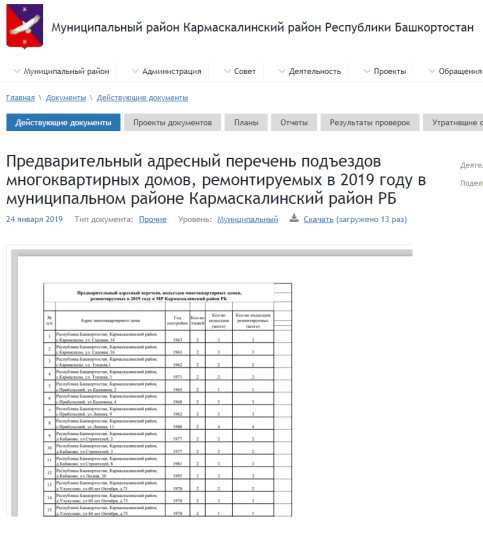 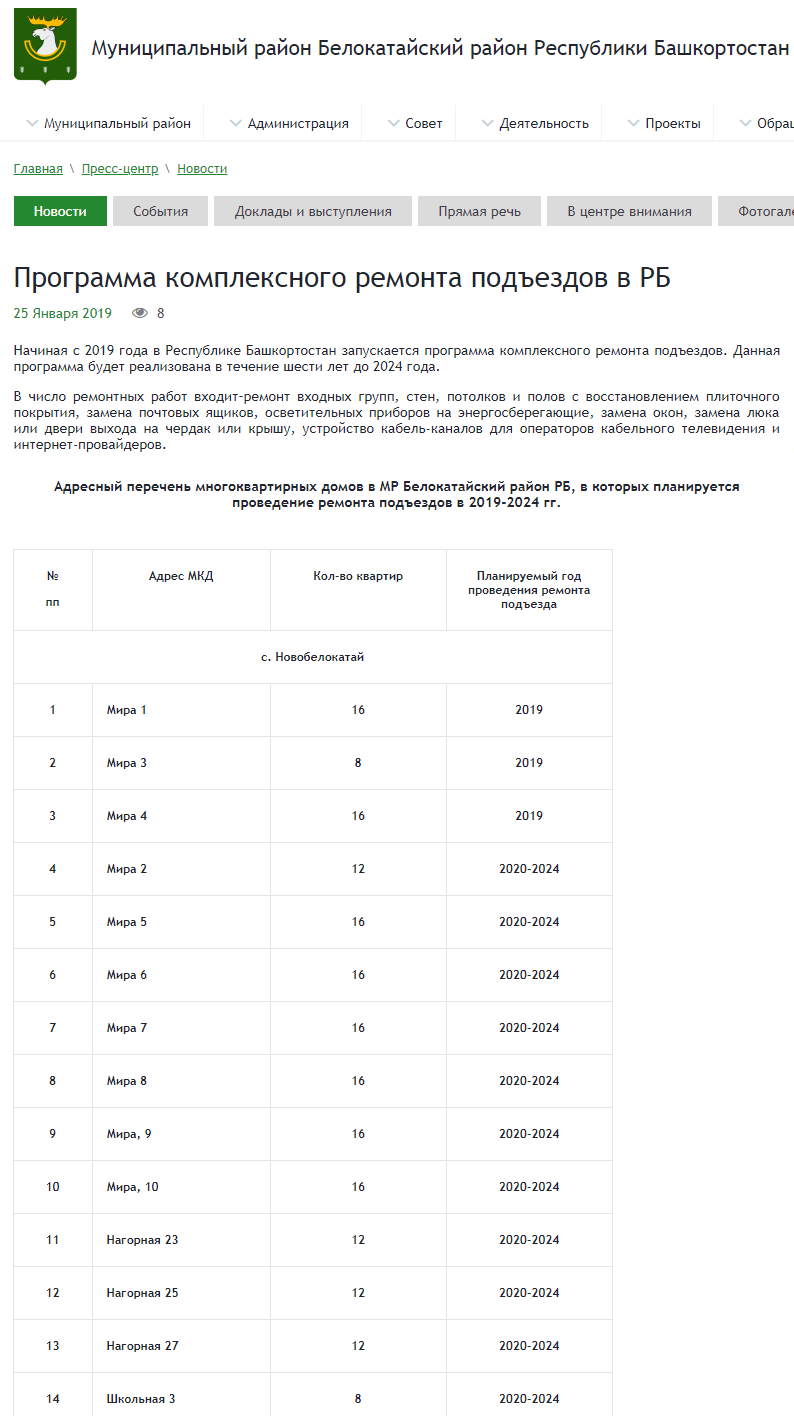 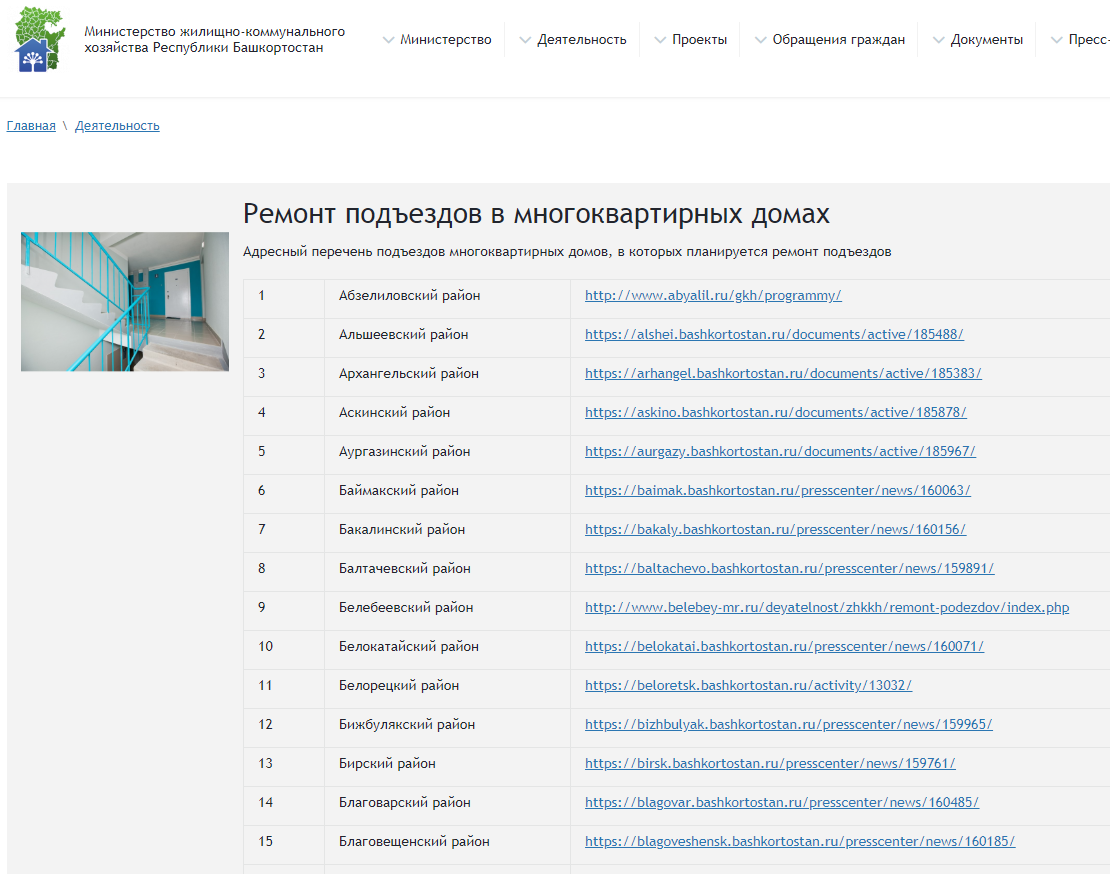 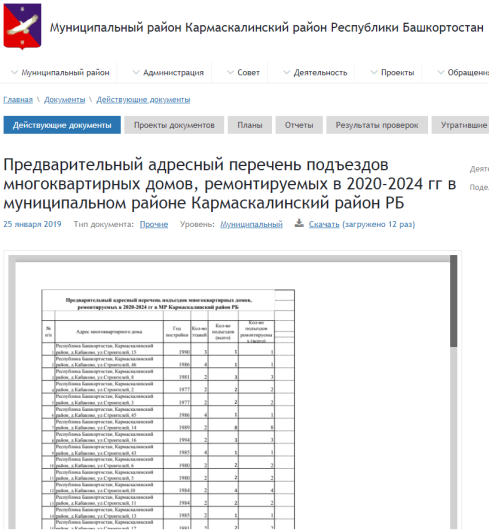 ЦЕЛЬ РЕАЛИЗАЦИИ ПРОГРАММЫ 
ПО РЕМОНТУ ПОДЪЕЗДОВ МНОГОКВАРТИРНЫХ ДОМОВ
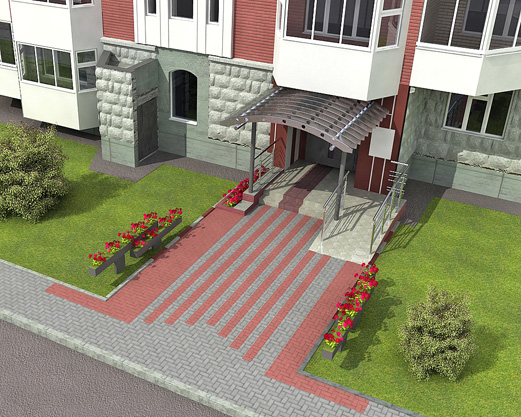 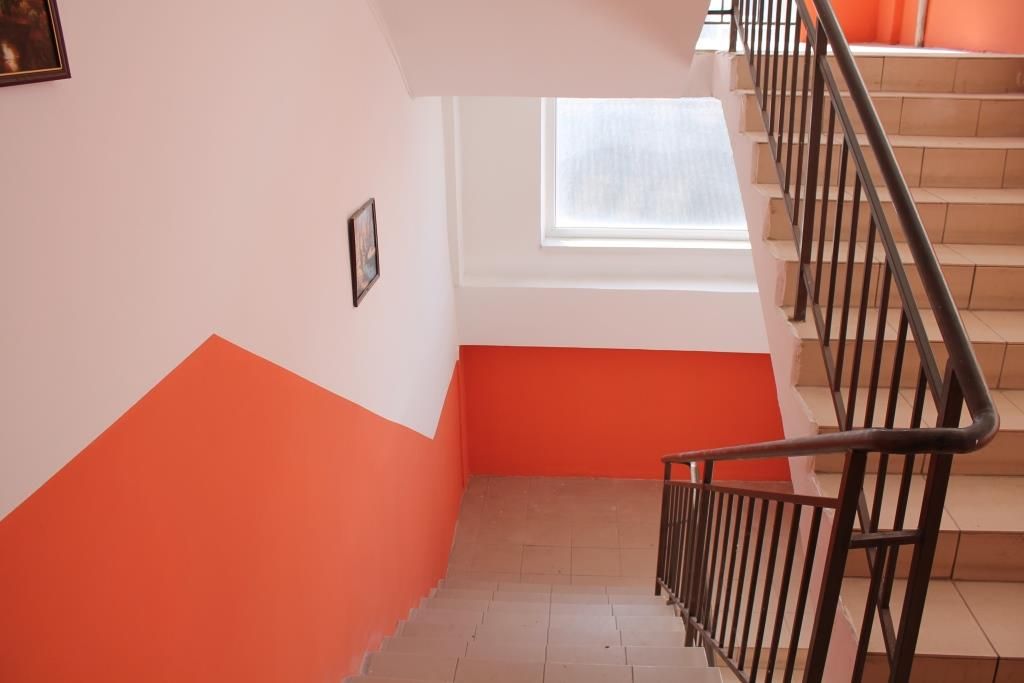 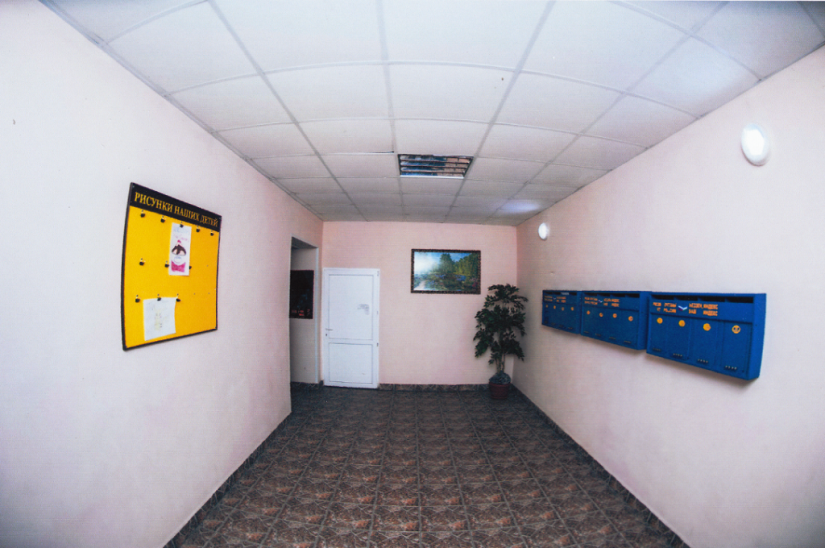 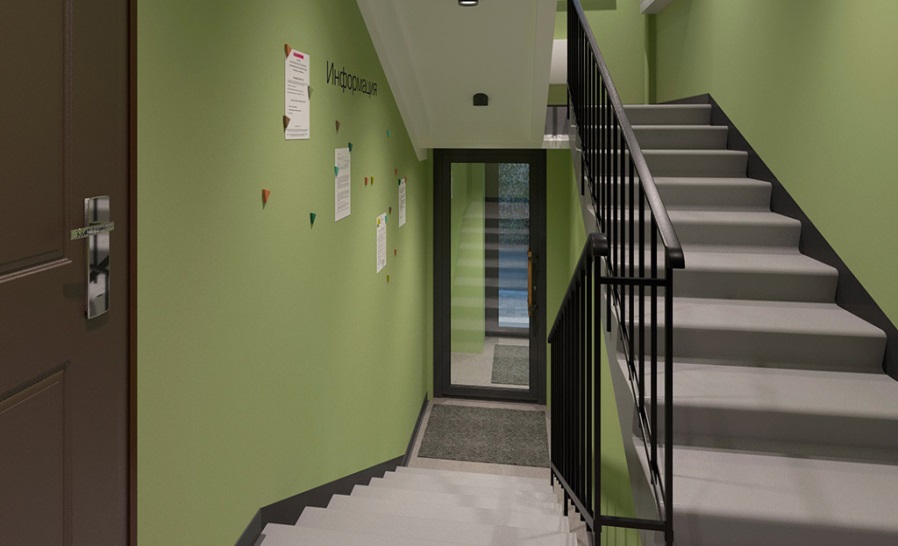 ВИДЫ РАБОТ ПО РЕМОНТУ ПОДЪЕЗДОВ
ремонт входных групп: устройство или ремонт подъездного козырька, ремонт ступеней, установка под козырьком антивандальных энергосберегающих светильников

ремонт полов с обязательным восстановлением плиточных покрытий   полов первых этажей
ремонт и покраска стен и потолков
окраска ограждений лестничных клеток, поручней, всевозможных люков, решеток, труб и отопительных приборов
замена почтовых ящиков
замена светильников на энергосберегающие

укладка слаботочных линий в пластиковые короба
1
2
3
4
5
6
7
ГРАФИК ПРОВЕДЕНИЯ РЕМОНТА ПОДЪЕЗДОВ 
МНОГОКВАРТИРНЫХ ДОМОВ НА 2019 ГОД
до 20.02.2019
проведение общих собраний, на которых жителями определяется перечень необходимых работ, цвет покраски стен, а также выбор ответственного лица от дома за контроль и приемку работ
01.02.2019-28.02.2019
Подготовка Региональным оператором по капитальному ремонту сметной документации, прохождение государственной экспертизы и объявление аукционов
Проведение конкурсного отбора подрядных организаций и заключение контрактов с победителями
28.02.2019-15.04.2019
Начало выполнения работ по ремонту подъездов в МКД
15.04.2019
Выполнение работ по ремонту подъездов в объеме 25 % от планируемого
15.04.2019-01.06.2019
Выполнение работ по ремонту подъездов в объеме 55 % от планируемого
01.06.2019-01.08.2019
Выполнение работ по ремонту подъездов в объеме 85 % от планируемого
01.08.2019-01.10.2019
Завершение работ по ремонту подъездов на 100 %
до 01.11.2019
КОНКУРС НА ЛУЧШИЙ ПОДЪЕЗД
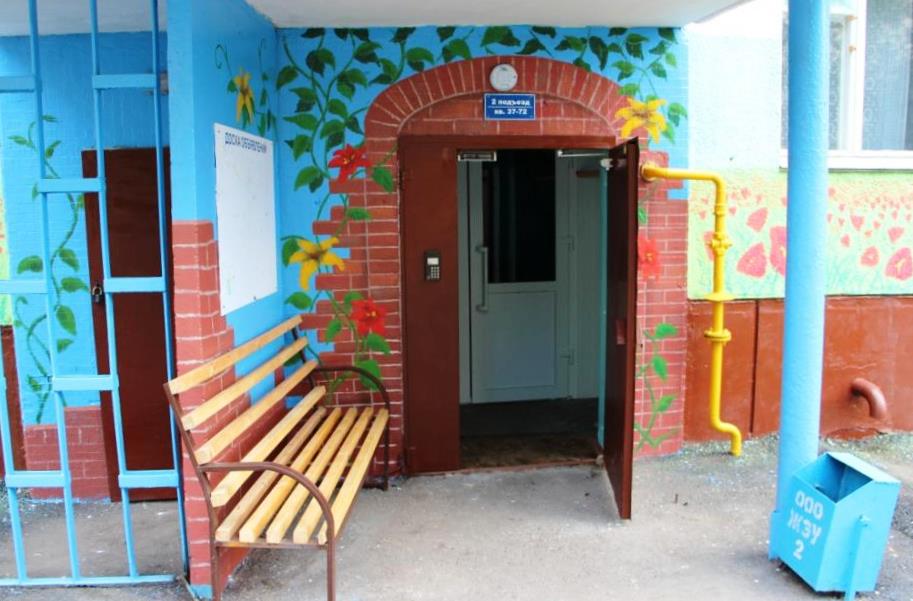 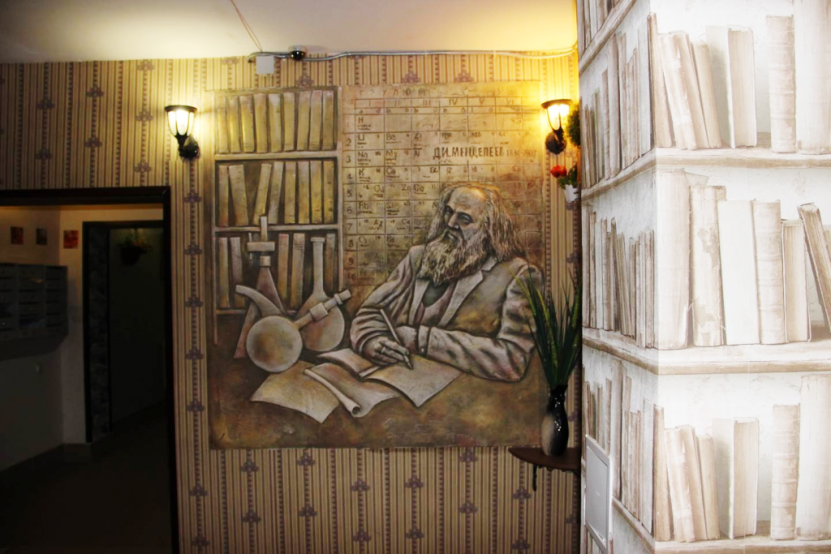 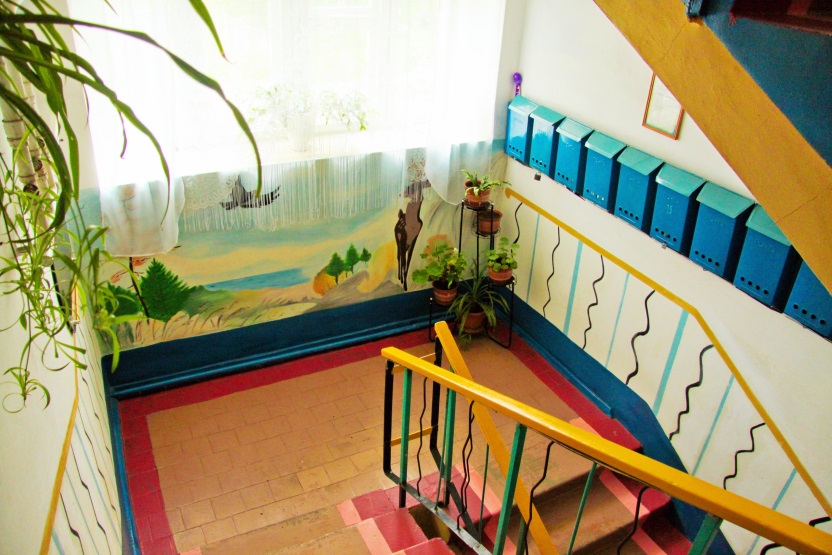 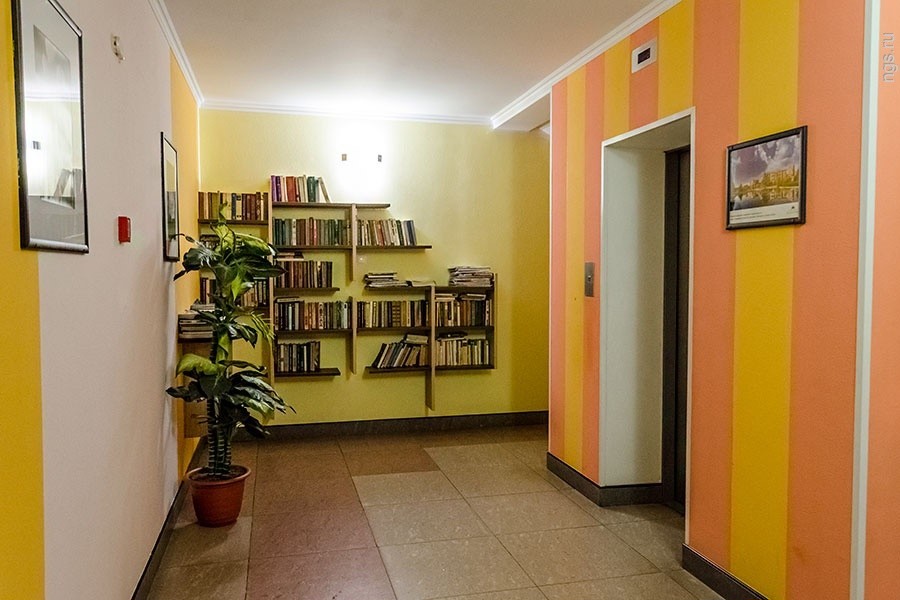 КОНКУРС НА ЛУЧШИЙ ПОДЪЕЗД
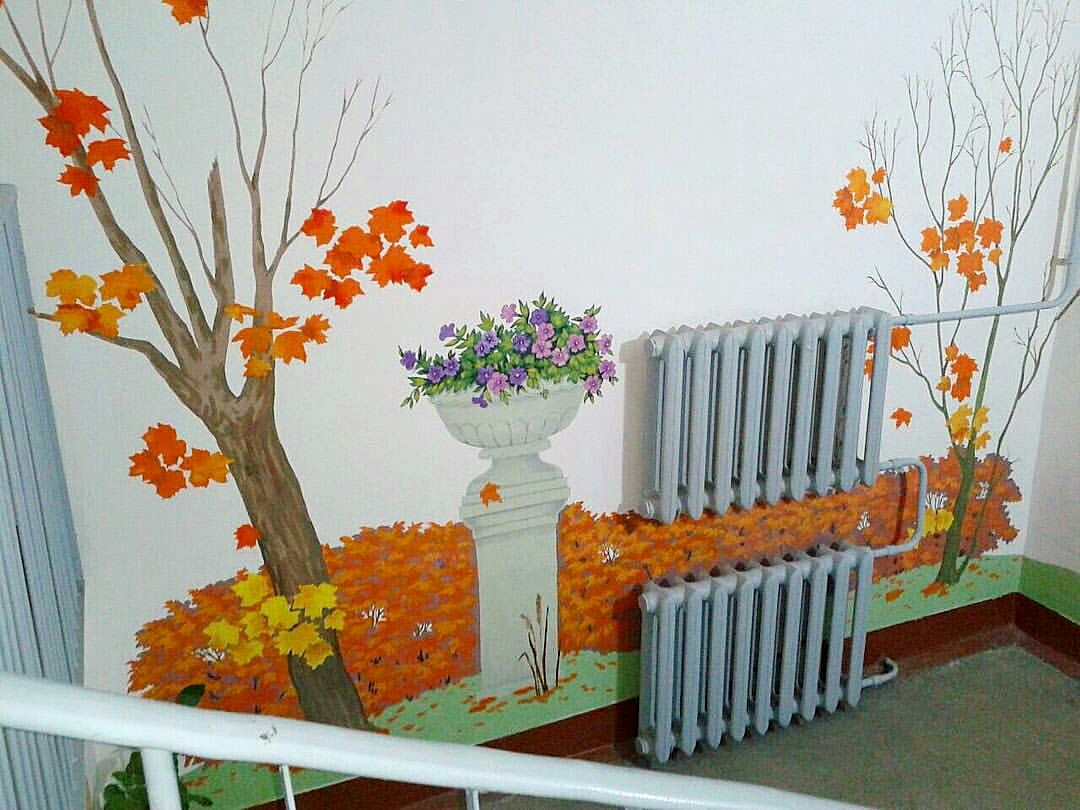 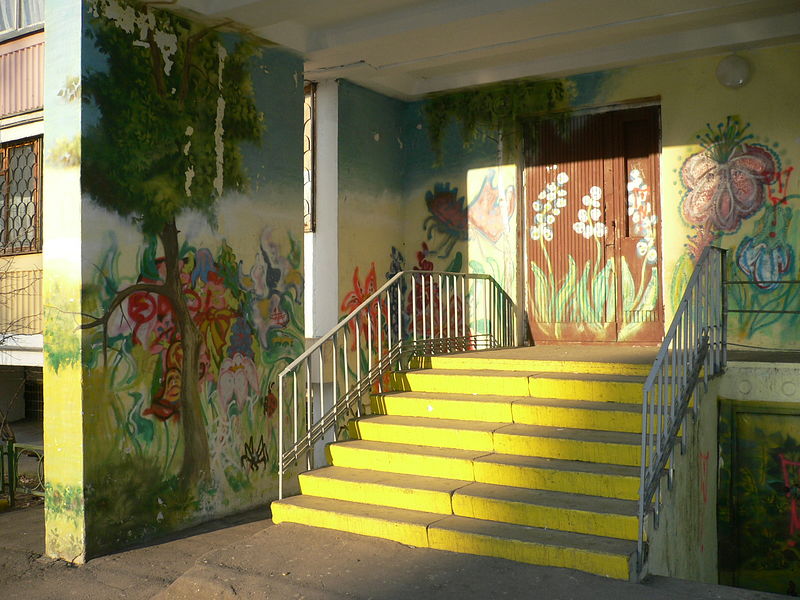 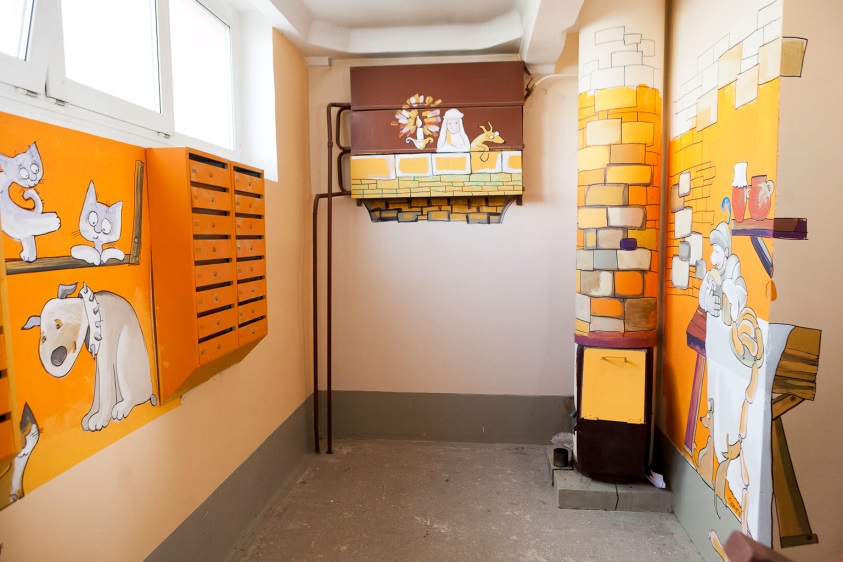 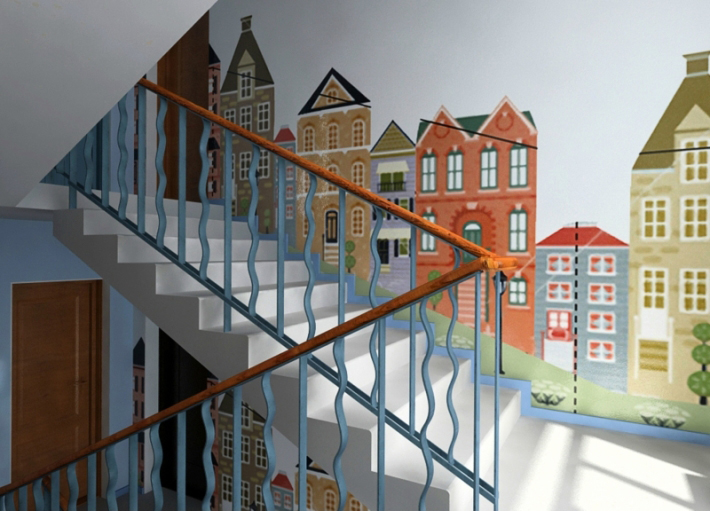 КОНКУРС НА ЛУЧШИЙ ПОДЪЕЗД
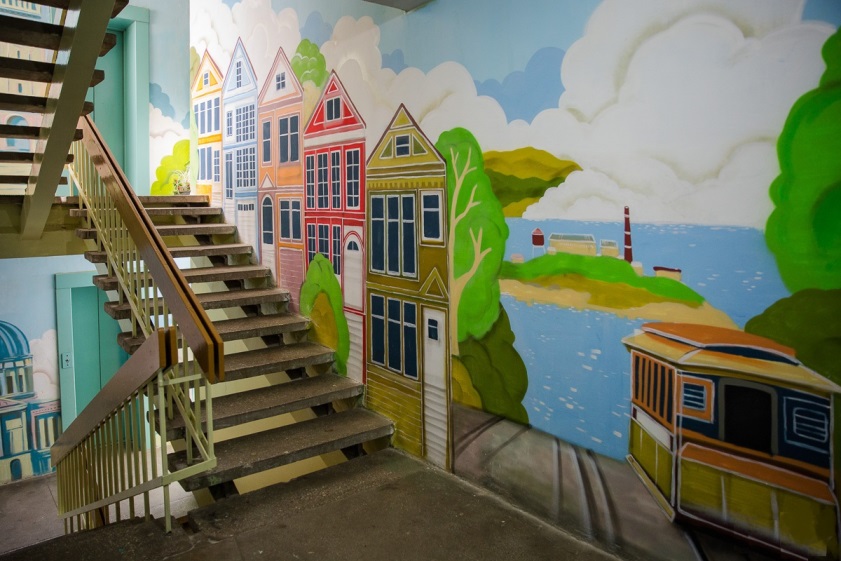 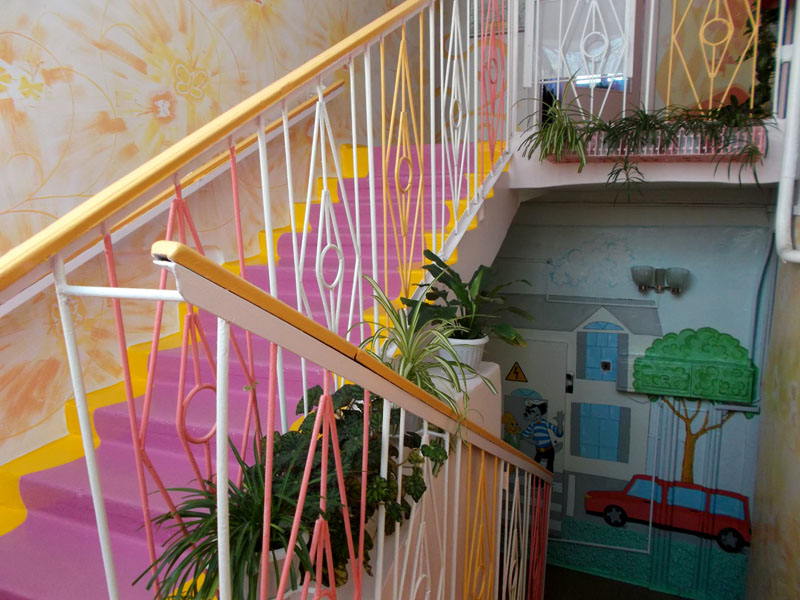 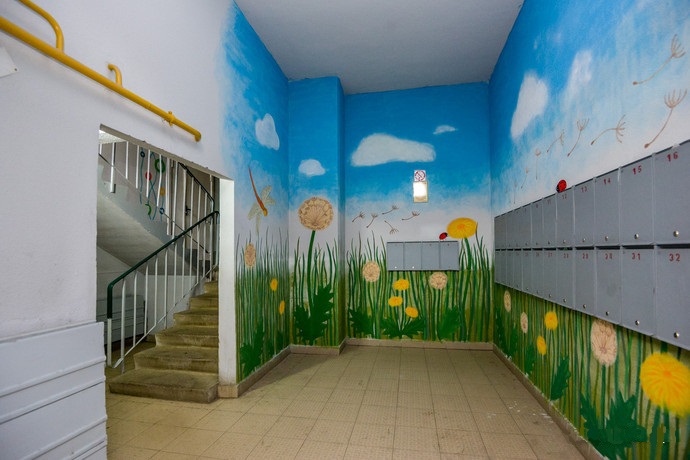 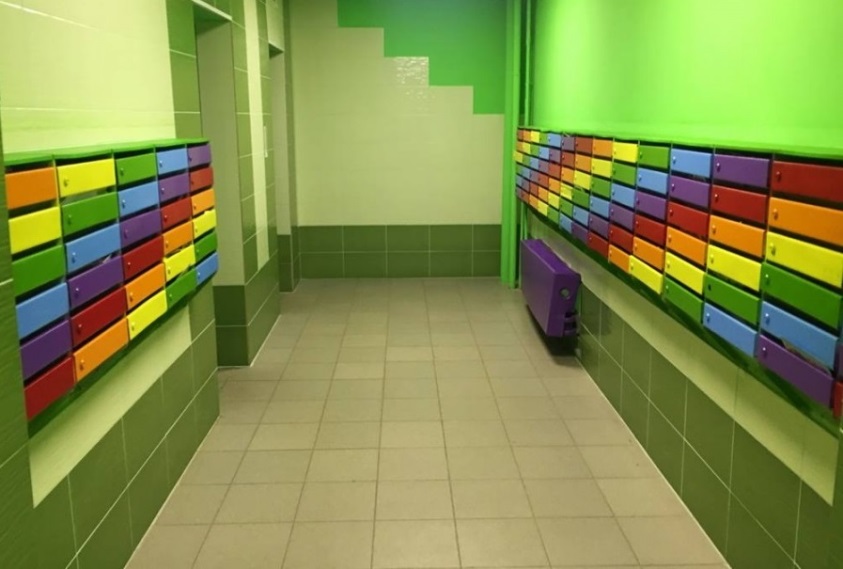 МИНИСТЕРСТВО ЖИЛИЩНО-КОММУНАЛЬНОГО 
ХОЗЯЙСТВА РЕСПУБЛИКИ БАШКОРТОСТАН
О благоустройстве дворовых территорий
ЦЕЛЬ РЕАЛИЗАЦИИ ПРОГРАММЫ 
ПО БЛАГОУСТРОЙСТВУ ДВОРОВЫХ ТЕРРИТОРИЙ
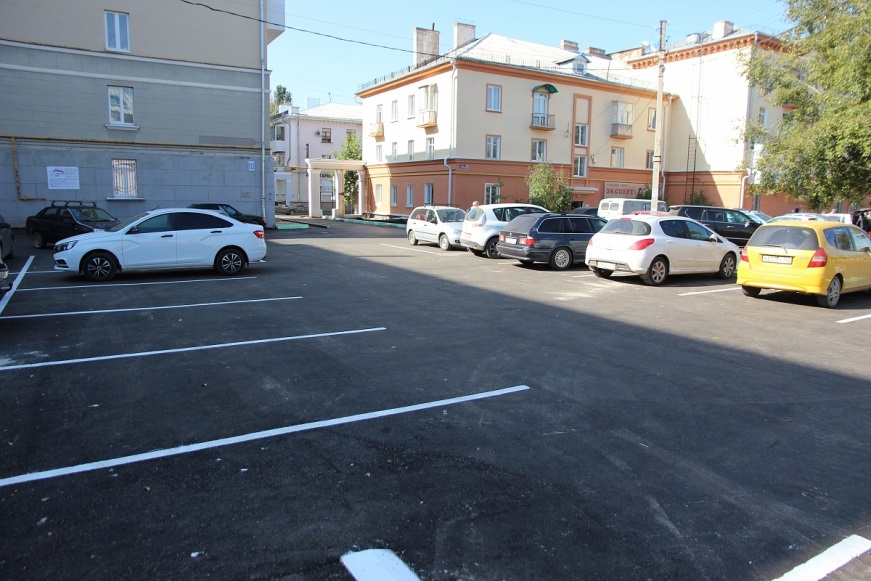 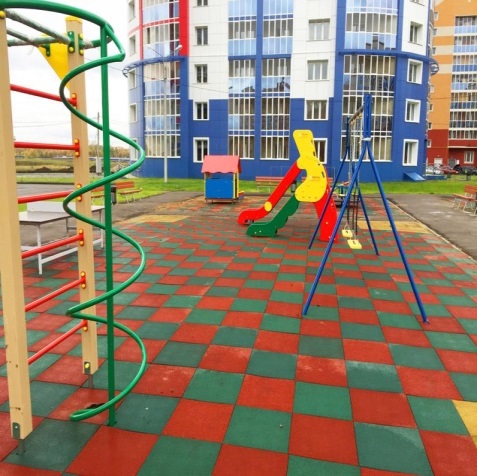 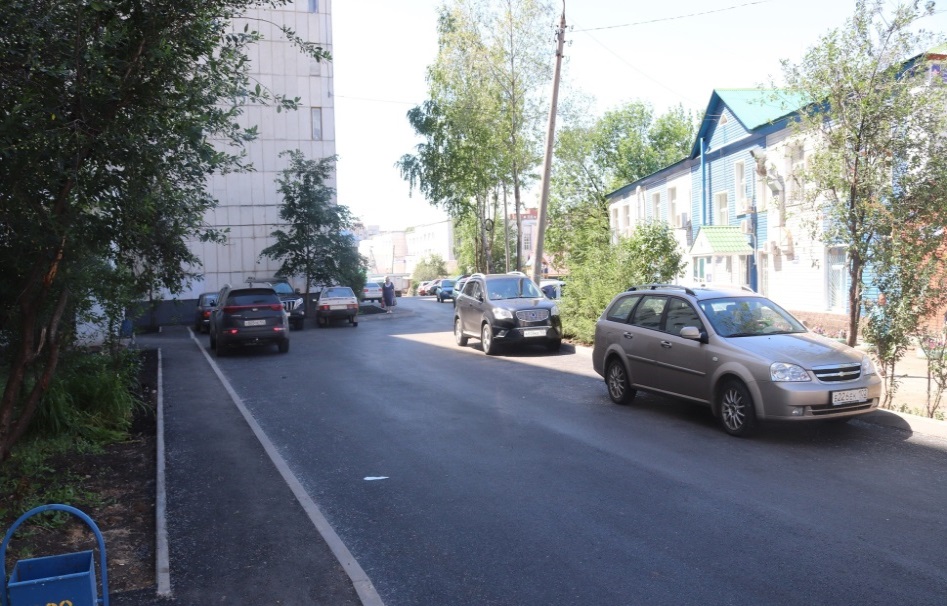 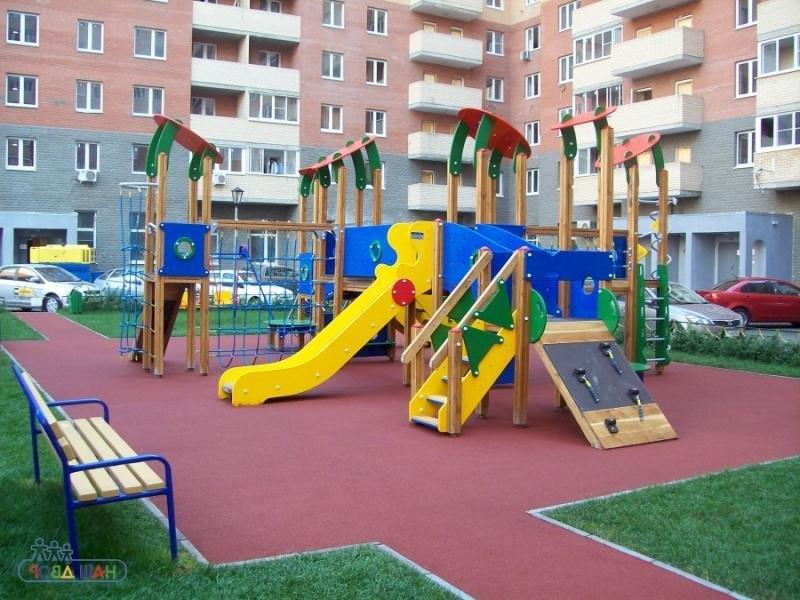 ВИДЫ РАБОТ ПО БЛАГОУСТРОЙСТВУ ДВОРОВЫХ ТЕРРИТОРИЙ
установка детских и спортивных площадок с безопасным резиновым покрытием
1
2
установка малых архитектурных форм, скамеек, урн
3
монтаж ограждений площадок, в том числе контейнерных
4
устройство озеленения
5
освещение дворовых территорий
6
асфальтирование
7
устройство парковок
8
устройство или ремонт тротуаров
9
обустройство систем видеонаблюдения
ГРАФИК РЕАЛИАЦИИ ПРОГРАММ БЛАГОУСТРОЙСТВА 
ДВОРОВЫХ ТЕРРИТОРИЙ НА 2019 ГОД
до 20.02.2019
проведение общих собраний, на которых жителями определяется перечень необходимых работ по благоустройству дворовых территорий
01.02.2019-28.02.2019
подписание соглашений между муниципалитетами РБ и МЖКХ РБ, объявление муниципальными образованиями аукциона
проведение конкурсного отбора подрядных организаций и заключение контрактов с победителями
01.03.2019-15.05.2019
начало выполнения работ по благоустройству дворовых территорий
15.05.2019
15.05.2019-01.07.2019
выполнение работ по благоустройству дворовых территорий в объеме 10 % от планируемого
выполнение работ по благоустройству дворовых территорий в объеме 40 % от планируемого
01.07.2019-01.08.2019
01.08.2019-15.08.2019
выполнение работ по благоустройству дворовых территорий в объеме 70 % от планируемого
завершение работ по благоустройству дворовых территорий на 100 %
до 31.08.2019
МИНИСТЕРСТВО ЖИЛИЩНО-КОММУНАЛЬНОГО 
ХОЗЯЙСТВА РЕСПУБЛИКИ БАШКОРТОСТАН
О программе капитального ремонта 
общего имущества в многоквартирных домах
ПОКАЗАТЕЛИ РЕСПУБЛИКАНСКОЙ ПРОГРАММЫ 
КАПИТАЛЬНОГО РЕМОНТА
Общая площадь:

58,6 млн. кв. м
Количество 
многоквартирных домов:
16 965 ед.
Количество проживающих:

2,5 млн. чел.
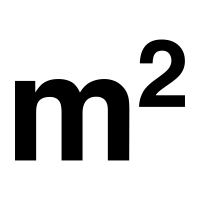 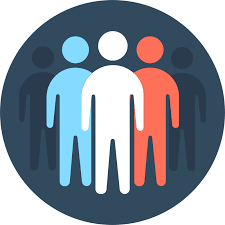 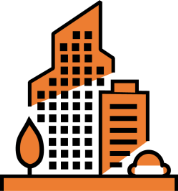 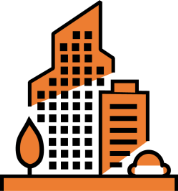 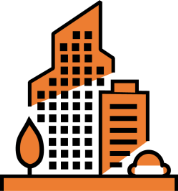 С 2014 по 2018 годы:
Отремонтировано домов:
5 168 ед.
Направлено средств:
13,6 млрд. руб.
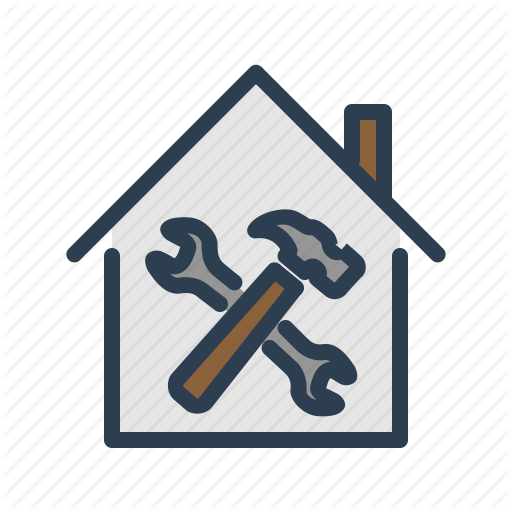 ПЕРЕЧЕНЬ РАБОТ ПО КАПИТАЛЬНОМУ РЕМОНТУ
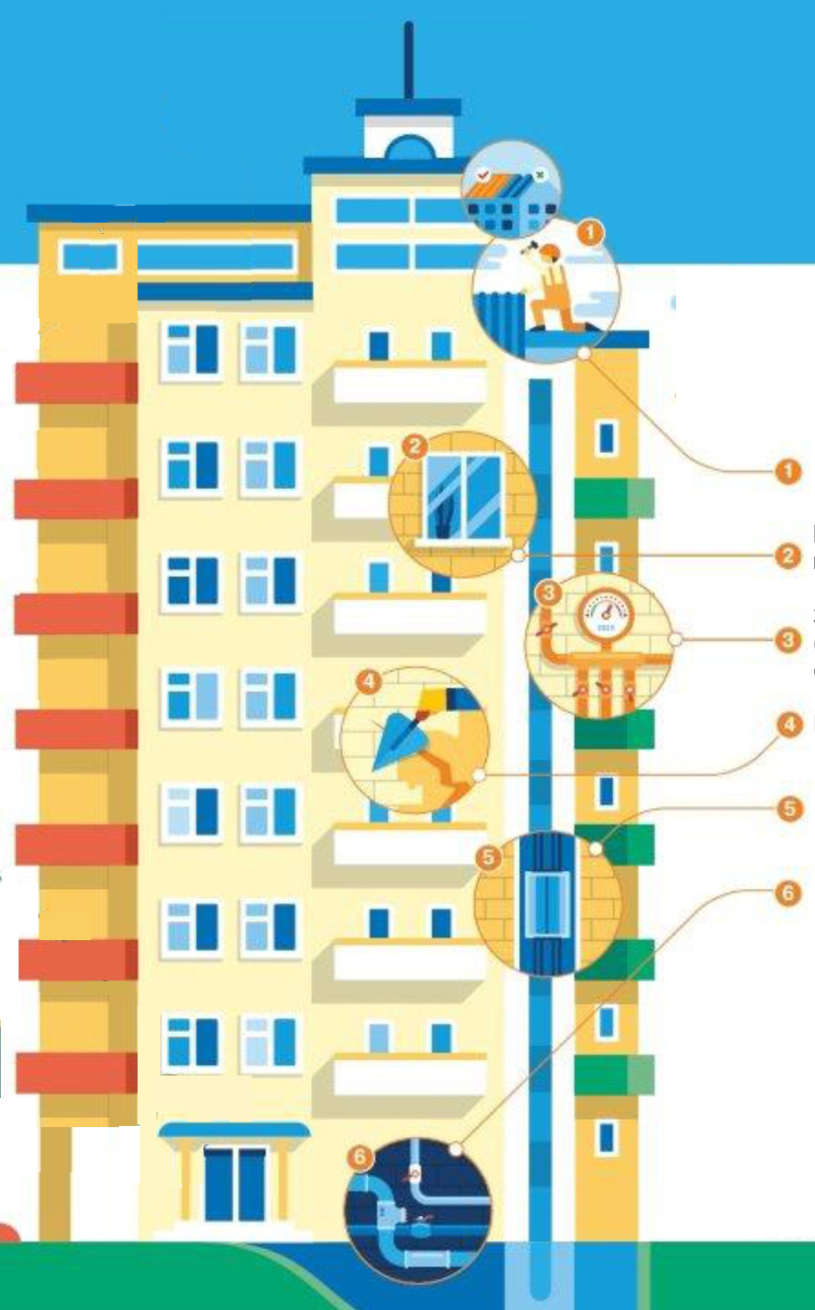 Ремонт, переустройство невентилируемой крыши на вентилируемую, устройство выходов на кровлю, утепление чердачного перекрытия
1
Ремонт и утепление фасада
2
Ремонт: электро-, тепло-, газо-, 
водо-снабжения, водоотведения
3
Крыша
1
Фасад
2
Инженерные системы
3
Фундамент
4
Ремонт фундамента
4
Лифт
5
Подвал
6
Ремонт или замена лифтового оборудования, ремонт лифтовых шахт
5
6
Ремонт подвальных помещений, относящихся к общему имуществу 
в многоквартирном доме
ЦЕЛЬ РЕАЛИЗАЦИИ РЕСПУБЛИКАНСКОЙ ПРОГРАММЫ КАПИТАЛЬНОГО РЕМОНТА
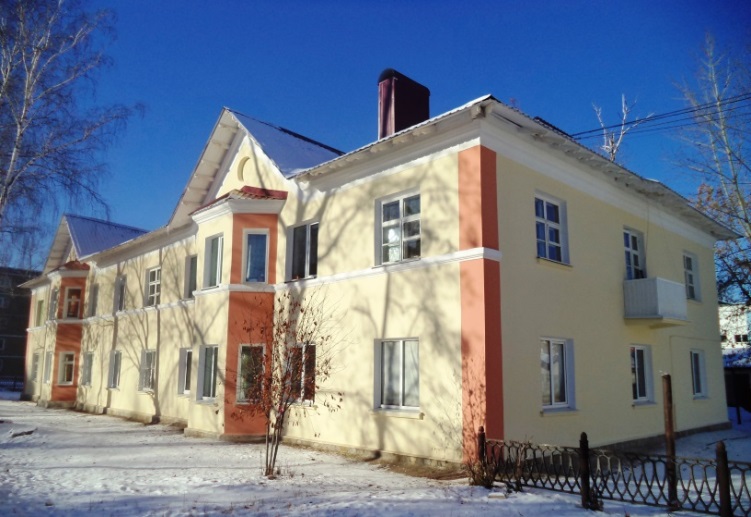 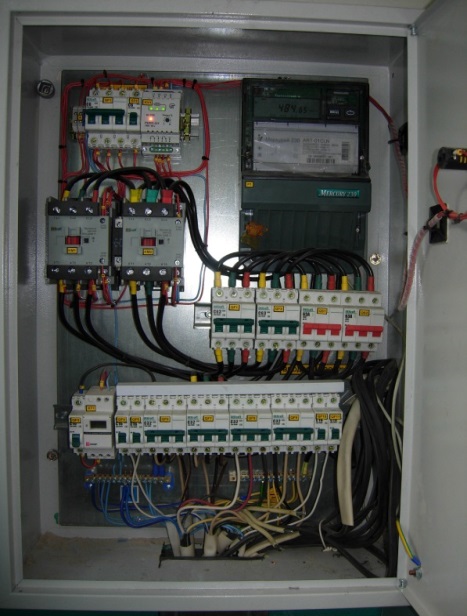 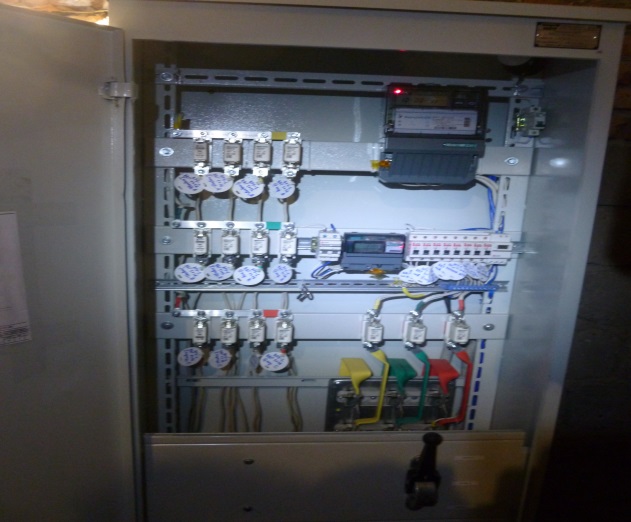 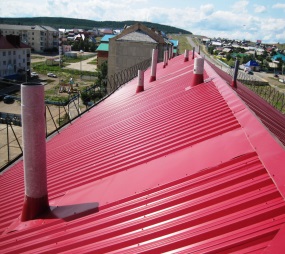 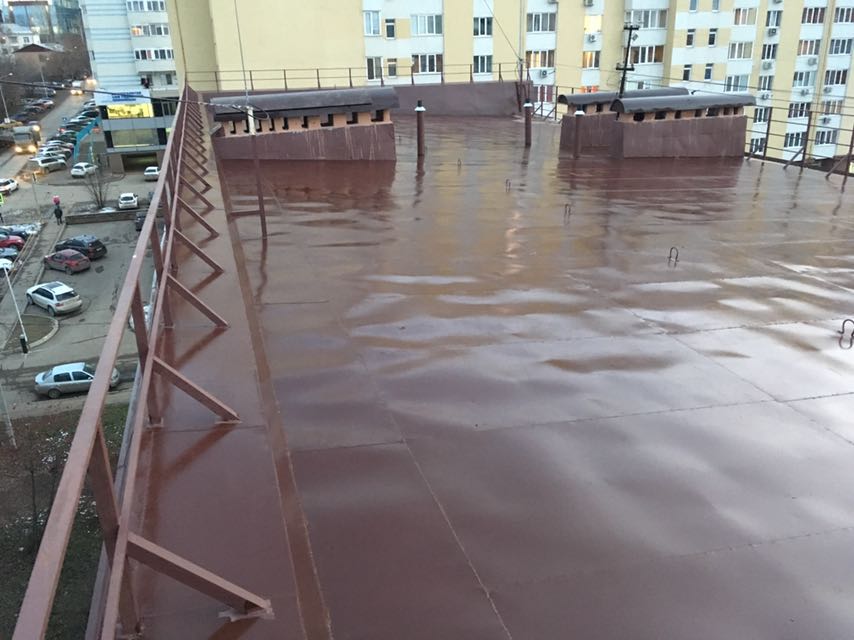 СОБИРАЕМОСТЬ ВЗНОСОВ НА КАПРЕМОНТ 
В РЕСПУБЛИКЕ БАШКОРТОСТАН (млрд. руб.)
3,5
99%
3,0
92%
86%
84%
2,5
2,0
1,5
1,0
0,5
52%
0